Time out old neighbors
Each neighbor sends hello every 10 seconds
If a neighbor does not send a hello in 40 seconds, then remove the neighbor from the list
When a hello arrives, update the “last time a hello arrived from the neighbor”
Every now and then, if the “last time a hello arrived from the neighbor” is more than 40 seconds ago, then remove neighbor from lists
Suppose node B crashes
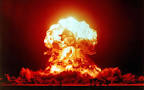 A
B
Then this information is wrong
Have heard list
Have heard list
A and A hears me
B and B hears me
Time out old neighbors
Each neighbor sends hello every 10 seconds
If a neighbor does not send a hello in 40 seconds, then remove the neighbor from the list
When a hello arrives, update the “last time a hello arrived from the neighbor”
Every now and then, if the “last time a hello arrived from the neighbor” is more than 40 seconds ago, then remove neighbor from lists
Current Time: 12:00:10
I am B
I have heard: A
A
B
Have heard list
Have heard list
A and A hears me
B and B hears me
Unidirectional Neighbors
Bidirectional Neighbors
Neighbor: HostId=B, lastTime=12:00:00
Time out old neighbors
Each neighbor sends hello every 10 seconds
If a neighbor does not send a hello in 40 seconds, then remove the neighbor from the list
When a hello arrives, update the “last time a hello arrived from the neighbor”
Every now and then, if the “last time a hello arrived from the neighbor” is more than 40 seconds ago, then remove neighbor from lists
Current Time: 12:00:20
Current Time: 12:00:10
I am B
I have heard: A
I am B
I have heard: A
A
B
Have heard list
Have heard list
A and A hears me
B and B hears me
Unidirectional Neighbors
Bidirectional Neighbors
Neighbor: HostId=B, lastTime=12:00:10
Time out old neighbors
Each neighbor sends hello every 10 seconds
If a neighbor does not send a hello in 40 seconds, then remove the neighbor from the list
When a hello arrives, update the “last time a hello arrived from the neighbor”
Every now and then, if the “last time a hello arrived from the neighbor” is more than 40 seconds ago, then remove neighbor from lists
Current Time: 12:00:30
Current Time: 12:00:20
I am B
I have heard: A
I am B
I have heard: A
A
B
Have heard list
Have heard list
A and A hears me
B and B hears me
Unidirectional Neighbors
Bidirectional Neighbors
Neighbor: HostId=B, lastTime=12:00:20
Time out old neighbors
Each neighbor sends hello every 10 seconds
If a neighbor does not send a hello in 40 seconds, then remove the neighbor from the list
When a hello arrives, update the “last time a hello arrived from the neighbor”
Every now and then, if the “last time a hello arrived from the neighbor” is more than 40 seconds ago, then remove neighbor from lists
Current Time: 12:00:40
Current Time: 12:00:50
Current Time: 12:00:70
Current Time: 12:00:30
I am B
I have heard: A
More than 40 seconds difference!
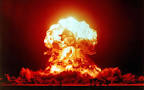 A
B
Have heard list
Have heard list
A and A hears me
B and B hears me
Unidirectional Neighbors
Bidirectional Neighbors
Neighbor: HostId=B, lastTime=12:00:30
Time out old neighbors
Each neighbor sends hello every 10 seconds
If a neighbor does not send a hello in 40 seconds, then remove the neighbor from the list
When a hello arrives, update the “last time a hello arrived from the neighbor”
Every now and then, if the “last time a hello arrived from the neighbor” is more than 40 seconds ago, then remove neighbor from lists
Current Time: 12:00:70
More than 40 seconds difference!
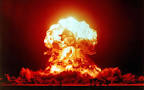 A
B
Have heard list
Have heard list
A and A hears me
B and B hears me
Unidirectional Neighbors
Bidirectional Neighbors
Neighbor: HostId=B, lastTime=12:00:30
Received message from A
if thisHost is in the helloMessage’s list of neighbors
isBidirectional = True
else
isBidirectional = False	
 if (isBidirectional == False)
Add source of hello message to list of unidirectional neighbors, if not already in that list
Update last time a hello was received
 if (isBidirectional == True)
Add source of hello message to list of bidirectional neighbors, if not already in that list
Remove source from list of unidirectional neighbor 
Update last time a hello was received
Recall processing a hello message
for (NeighborInfo &neighbor : bidirectionalNeighbors)
{
	if (neighbor == helloMessage.source)
	{
		neighbor. updateTimeToCurrentTime();
	}
}
….
I am A
I have heard: B, C, D
A
B
Have heard list
Have heard list
A and A hears me
B and B hears me
Unidirectional Neighbors
Bidirectional Neighbors
Unidirectional Neighbors
Bidirectional Neighbors
A
B
Time out old neighbors
Each neighbor sends hello every 10 seconds
If a neighbor does not send a hello in 40 seconds, then remove the neighbor from the list
When a hello arrives, update the “last time a hello arrived from the neighbor”
Every now and then, if the “last time a hello arrived from the neighbor” is more than 40 seconds ago, then remove neighbor from lists
Current Time: 12:00:70
More than 40 seconds difference!
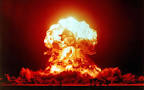 A
B
Have heard list
Have heard list
A and A hears me
B and B hears me
Unidirectional Neighbors
Bidirectional Neighbors
Neighbor: HostId=B, lastTime=12:00:30
Time out old neighbors
Each neighbor sends hello every 10 seconds
If a neighbor does not send a hello in 40 seconds, then remove the neighbor from the list
When a hello arrives, update the “last time a hello arrived from the neighbor”
Every now and then, if the “last time a hello arrived from the neighbor” is more than 40 seconds ago, then remove neighbor from lists
Current Time: 12:00:70
More than 40 seconds difference!
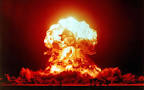 A
B
Have heard list
Have heard list
A and A hears me
B and B hears me
Unidirectional Neighbors
Bidirectional Neighbors
Neighbor: HostId=B, lastTime=12:00:30
Time out old neighbors
time_t currentTime, lastTimeNeighborsChecked;
time(& lastTimeNeighborsChecked); 


while (1) 
{

	// lots of other things


	time(&currentTime); 
	if (difftime(currentTime, lastTimeNeighborsChecked)>=10) {
		time(& lastTimeNeighborsChecked);
		for(NeighborInfo &neighbor : unidirectionalNeighbors) {
			if (difftime(currentTime, neighbor.timeWhenLastHelloArrived) > 40) {
				// remove old neighbor
		 		unidirectionalNeighbors.remove(neighbor);
				break;
		}
	}
}